Superhydrogenation of PAHs through interaction with hydrogenated grain surfaces
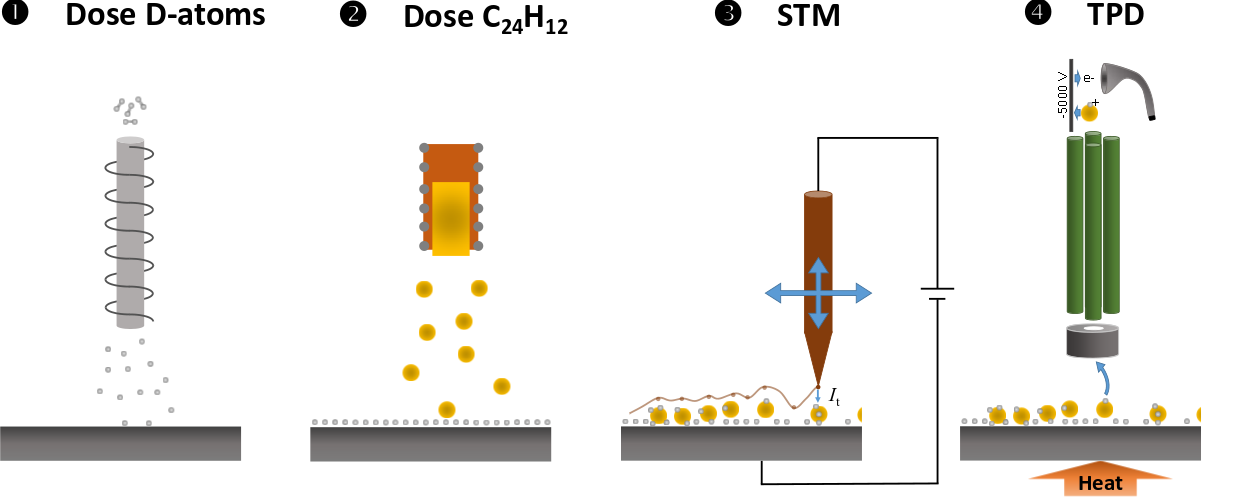 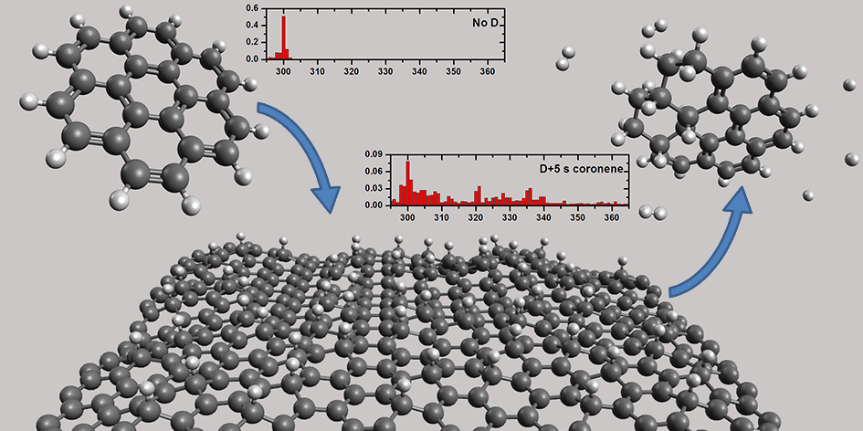 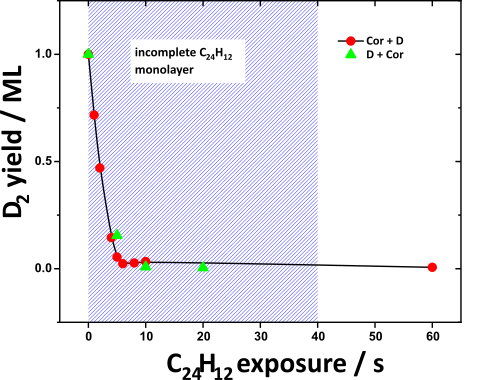 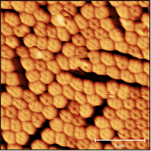 PAHs pick up H from hydrogenated graphite.
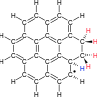 #173